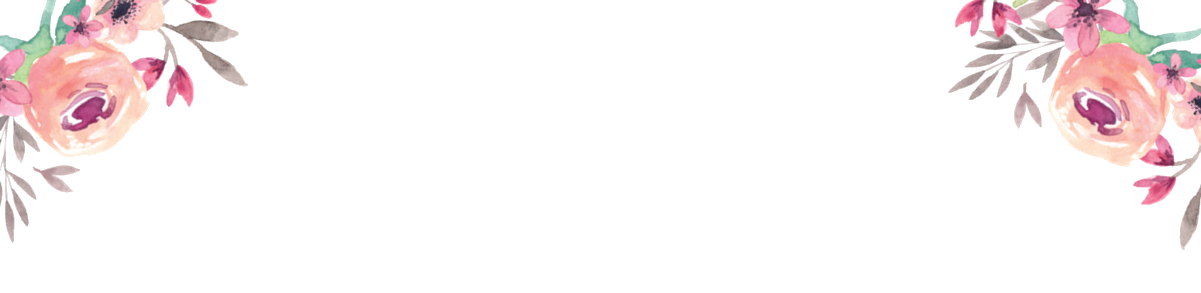 Parent Contact Info
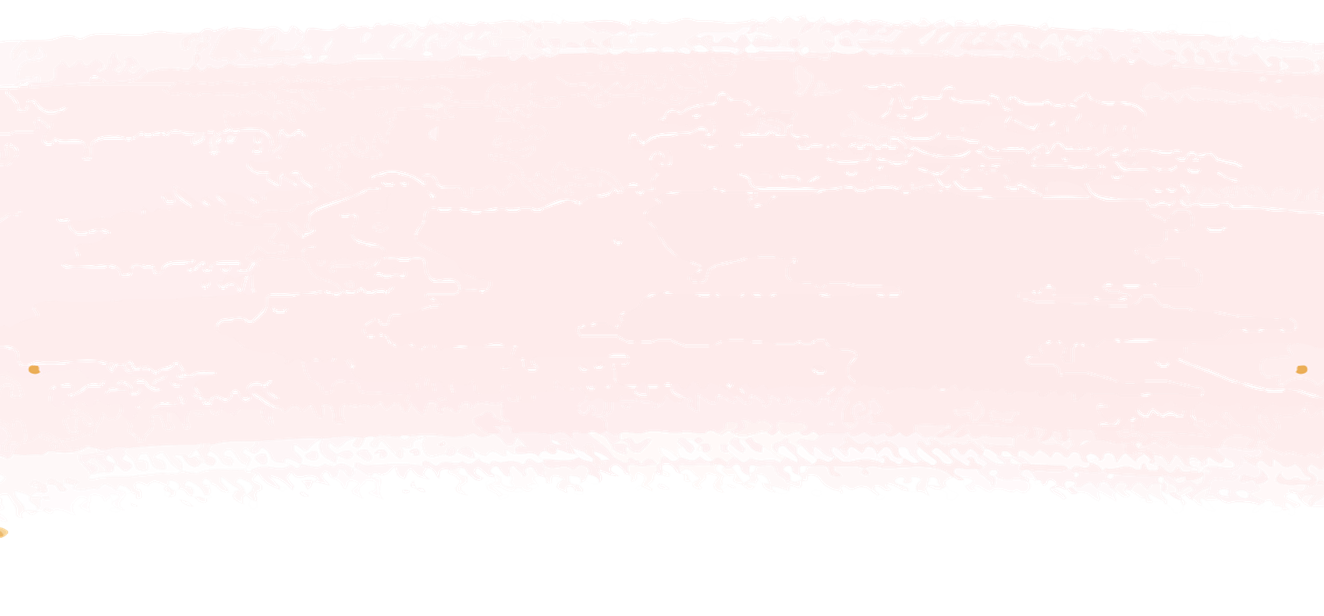